Single Stage v Two Stage Tenderingwithin the YORhub frameworks7th June 2019
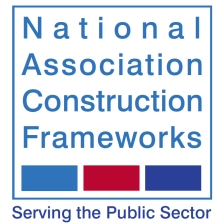 [Speaker Notes: CB]
Single stage v 2 stage tendering
Fergus Aitken BSc MRICS MAPM
YORbuild2 Programme Manager
East Riding of Yorkshire Council

Chris Bourne BSc MRICS 
YORbuild2 Framework Manager – North Area
Scarborough Borough Council
[Speaker Notes: CB

Explain briefly what each is ?

Who has used either of these procurement routes before ? Show of hands

What are your preferences ?

Consider splitting the room ?]
YORhub Call-off Options
1. Direct Selection Rotation
2. Quality Only Mini Competition Two Stage
3. Price Quality Mini Competition Two Stage
4. Price Quality Mini Competition Single Stage
5. Price Mini Competition Single Stage
6. Direct Selection - Fee Initiated
Quality
Price
Quality
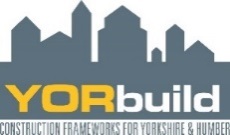 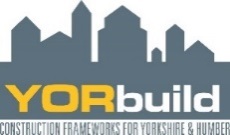 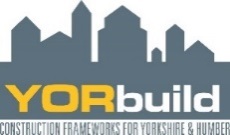 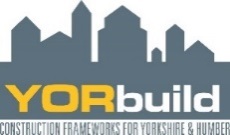 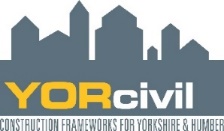 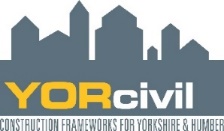 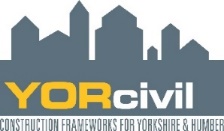 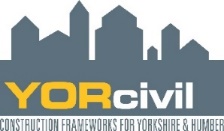 Price
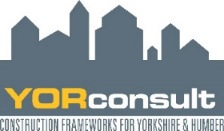 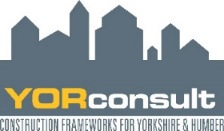 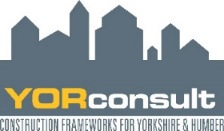 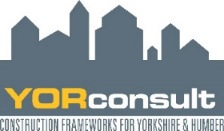 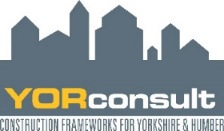 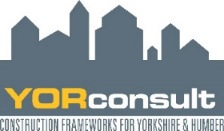 [Speaker Notes: CB

There are six call off options

Options 2 and 6 don’t apply to construction contracts.]
Format
Definition - what is single stage and 2 stage tendering within the YORhub frameworks

How do they operate

What are the pros and cons of each method

Summary
[Speaker Notes: CB

Tell them what we are going to tell them about.]
Definition
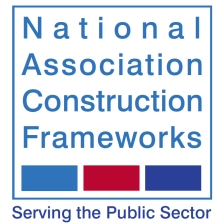 [Speaker Notes: CB]
Single stage
Framework suppliers submit competitive quotations for the award of a call off contract by means of a price only or price & quality competition. Recommended timescales:
Note – these recommended timescales were agreed in conjunction with YORbuild firms
[Speaker Notes: CB

Describe what it is.

One stage only; go out to tender with all of the information in one go to a number of contractors, and receive tenders back by the due deadline.

On a framework you have to invite all of the contractors within the Lot.]
Two stage
Stage 1 - Framework Contractors submit partial price & quality information. This information is evaluated and a preferred firm is chosen (likened to a beauty parade). 













Stage 2 - A full Tender price is subsequently developed with the selected Framework Supplier and a call off contract is awarded, all going well. The timescale for this is typically 3-6 months but can be quicker or take longer.
[Speaker Notes: FA]
How do they operate
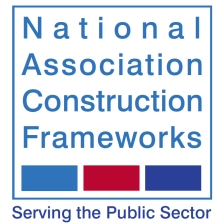 [Speaker Notes: CB]
Price – single stage
Normally lowest price wins (or scores highest marks if using price/ quality evaluation)

Framework capped rates apply (fees, prelims, plant)

Option of using adjustment model on NEC contracts

Excellent tender assessment spreadsheet available on yorhub.net
[Speaker Notes: Mention capped rates for prelims, fee etc.

Adjustment model uses info from CDP2 to prevent over-pricing.

Uses allowances for variations etc to stop contractors tendering a keen price but stating inflated rates and WAOH so they gain on CEs.]
Price – 2 stage
4 optional headings (min 2 required)

Normally lowest price wins

Partial price only

Framework rates apply (capped)

Preferred firm then negotiates price during 2nd stage
[Speaker Notes: FA]
Price – 2 stage contd
Mechanisms are in place within the YORhub frameworks to ensure VFM is obtained during the 2nd stage negotiation:

Minimum 3 quotes required for sub-contracted work and materials etc

Business case for in-house trade pricing to demonstrate VFM

Framework rates apply (capped) for Fee/OHP’s, Prelims and Plant

Independent cost checks

Therefore all tender pricing will have been the subject of a competitive process
[Speaker Notes: FA]
Quality – single stage
6 optional headings (minimum 2 required)

Weightings can be adjusted (max 50% per heading)

Excellent tender assessment spreadsheet available on yorhub.net
[Speaker Notes: Range of quality criteria.

Can put in sub-criteria into method statement if required.

Flexible]
Quality – 2 stage
7 optional headings (minimum 2 required)
 
Weightings can be adjusted (max 50% per heading)

Excellent tender assessment spreadsheet available on yorhub.net
[Speaker Notes: FA]
Framework weightings - flexibility
14
[Speaker Notes: Flexibility]
YORhub Process flowcharts
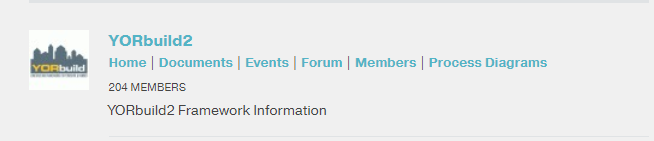 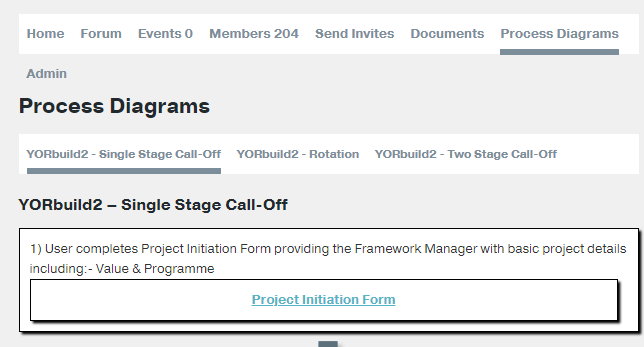 15
[Speaker Notes: FA]
Two stage mini comp -  flowchart extract
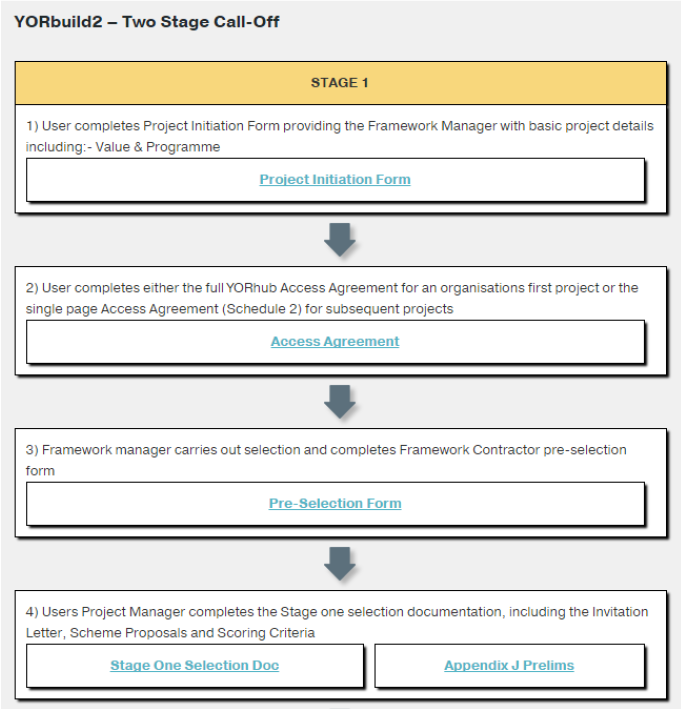 3 different flowcharts exist on yorhub.net site
Direct selection (rotation)
Single stage
Two stage
 
Hyperlinks to templates/ spreadsheets

Stage 1 template useful – see opposite
[Speaker Notes: FA]
Pros and cons
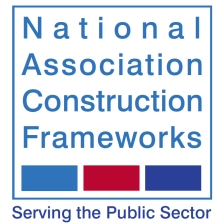 [Speaker Notes: CB]
Key requirements
Time
+Risk
+BIM
Cost
Quality
18
[Speaker Notes: CB

These are the same requirements that we always see.

But, addded in BIM as this is now an increasing theme in tenders for construction projects.]
Pros - cost
19
[Speaker Notes: Just read from slide.

CB to do single stage.]
Cons - cost
20
[Speaker Notes: CB to do 2 stage cons.

Main negative is contractors see 2 stage as an opportunity to negotiate to push the cost higher.

There is often a lack of transparency and low numbers of sub-contract tender returns leading to a lack of competition.]
Pros and cons - time
21
[Speaker Notes: By the time the high price comes in the Client is usually up against time to start on site, or perhaps lose funding, and so is forced to accept a poor value tender.]
Pros and cons - quality
22
[Speaker Notes: CB to do single stage]
Pros and cons - risk
*Note - YORhub has produced a note of what a good tender looks like, with input from YORbuild contractors)
23
[Speaker Notes: I’ve already alluded to the main risk and that is that a price cannot be agreed in 2 stage and you have to start again or revert to single stage.]
BIM
24
[Speaker Notes: BIM can be achieved if you go out to tender early enough on an early design (say RIBA stage 2 or 3).

That allows the contractor to use BIM from stage 3 onwards.]
Summary
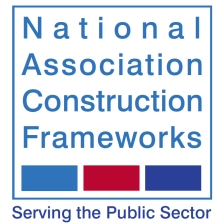 [Speaker Notes: CB]
Summary
26
[Speaker Notes: CB to do single stage from slide]
Tender procedure choice
So which procedure would you choose?:

Time – which procedure is more likely to ensure the project starts on time
Cost – which procedure will give better value
Quality – which procedure will give me a better product 
Risk – which procedure is better at dealing with risk

Both can be used on the YORbuild2 framework.
[Speaker Notes: CB]
Q&A/ Close
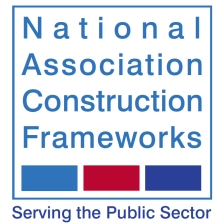